EEA/Norway Grants – The Energy Sector
Magnar Ødelien, Innovation Norway
Objectives of the EEA and Norway Grants
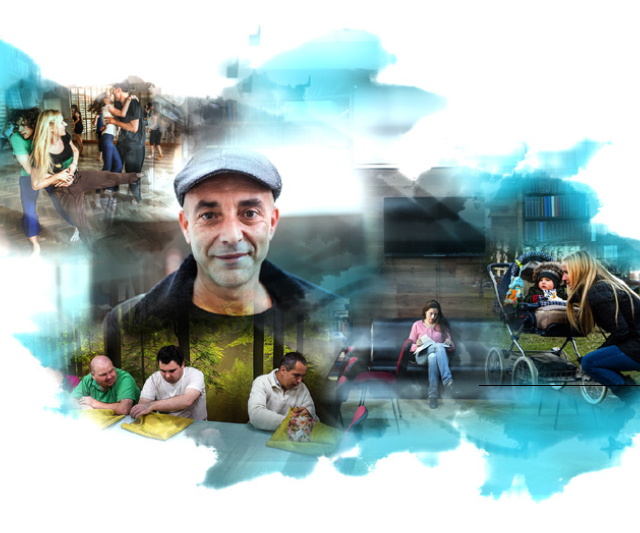 Contributing to reducing economic and social disparities in the European Economic Area
Strengthening relations between Norway, Iceland, Liechtenstein and the beneficiary countries
2014-2021: 2.8 billion EUR to programmes in 15 countries
Many Beneficiary States, including Romania and Bulgaria have included Energy programmes
Development at the European level – The European Green Deal and the importance of the energy sector
Taxonomy
Investing in environmentally friendly technologies
Supporting industry to innovate
Cleaner transport
Decarbonising the Energy sector and more energy efficiency
Circular Economy Action Plan
	- Product as a service
	- action on microplastics
	- substitute single-use packaging
	- waste prevention and reduction
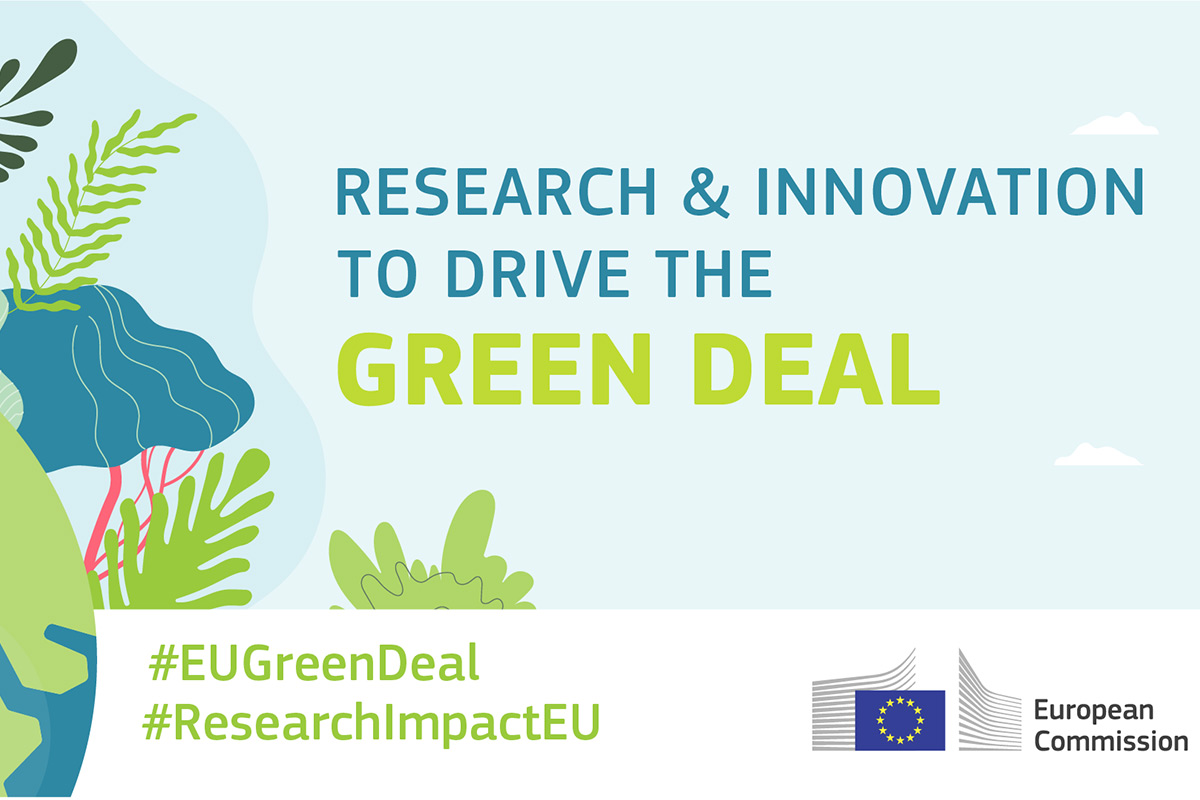 Energy Programmes - The contribution of EEA/Norway Grants
Overall objective

	- decarbonisation/CO2-emissions

Strong focus on renewable energy

	- Hydropower
	- Geothermal energy
	- Other renewablesources

Energy efficiency 

	- public secor/building
	- industry

Energy safety

Carbon Capture storage
The Energy sector  - Sustainability
Value creation: Initiatives that brings value to the society (public and private sector)

Building a better society based on three dimensions of sustainability:

Economic sustainability: Increase in turnover and operational profit

Environmental sustainability: greening/reduse/re-use/refurbish/repair

Social sustainability: Job creation and social responsibility
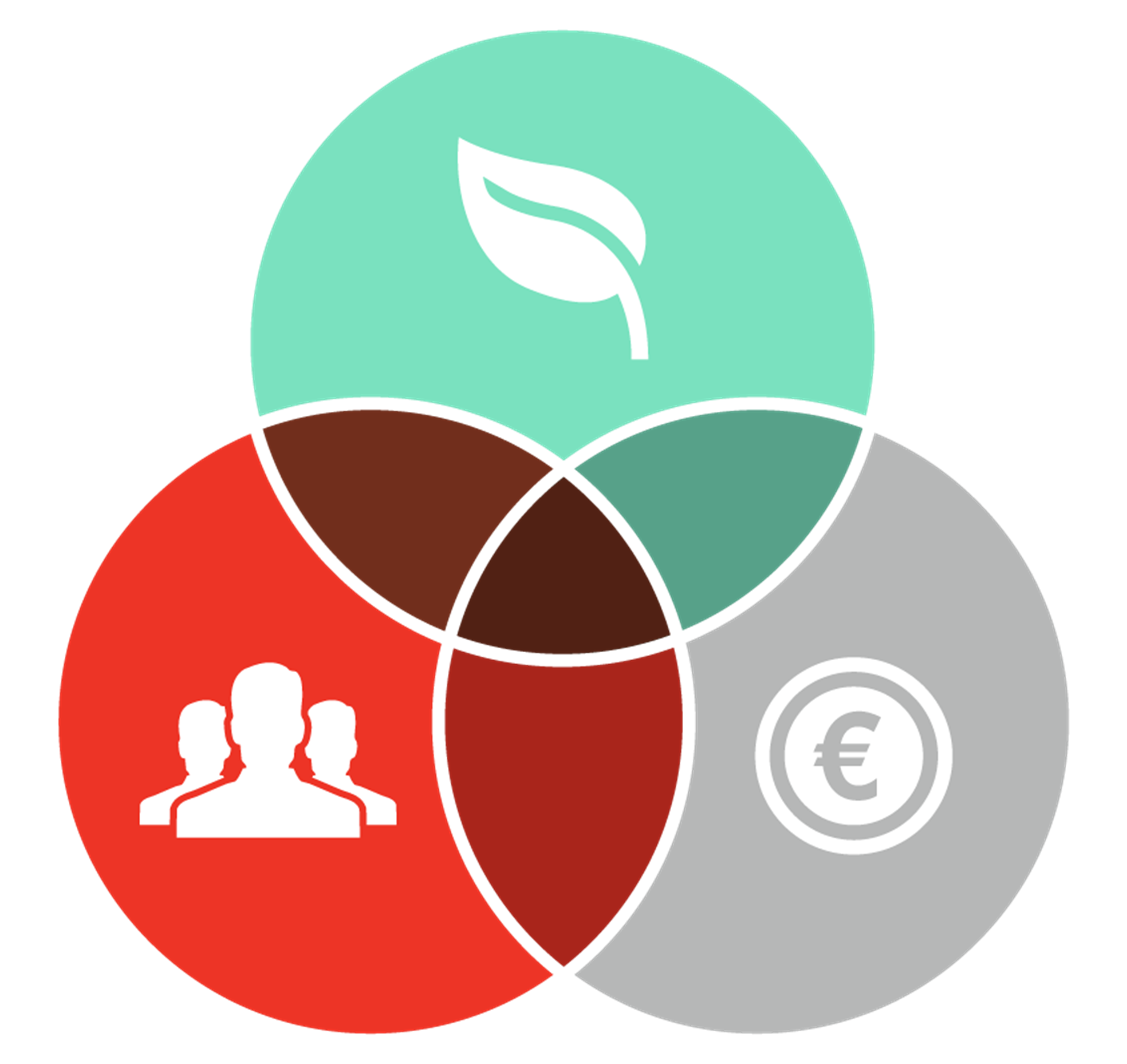 Key factors for success
Smart legislation

Green incentives, including taxation

Consumer behaviour 

Financing
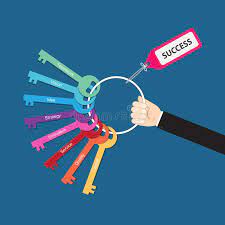